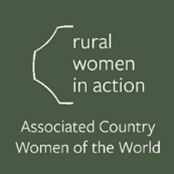 Sustainable Growth for the Future…Shaping the Future
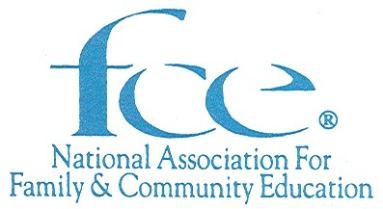 Associated Country Women of the World USA Area/National Association for Family and Community Education 
Conference
July 21-24, 2025
Erlanger, Kentucky
Join Us In…
Come early and/or stay late and take in some of the great sites around the area!!
Room rates are good 3 days prior and 3 days following the conference
See registration form back for hotel information
Your experience begins…
Some things you may want to see and do…
at the Zoo!!!
Cathedral Basilica
Creation Museum
Belle of Cincinnati
National Underground Railroad Freedom Center
Newport Aquarium
Ohhhh!!! Scary Guy!
You could go for a swim!!
Or maybe take in a ball game
or three!!!
Or ride a paddle boat.
Don’t forget beautiful Union Terminal!
Get in a little shopping!!!
Enjoy the beauty of the area
And Best of All…
Take in the 2025 ACWW USA Area/National FCE Conference.  
Hear from  ACWW Word President Magdie de Kock
Get updates from ACWW ED Tish Collins
Learning Sessions based on ACWW Resolutions
General Sessions
Make new friends from our sister societies
Service Project-bring new small hygiene items, wrapped sanitary supplies, socks,and gently used or new bras for a women's shelter
Tour
Great Food
FUN! FUN!! FUN!!!
Please join us for an educational and fun filled conference!!!
ACWW USA Area/National FCE 
 Conference
July 21-24, 2025
Erlanger, Kentucky